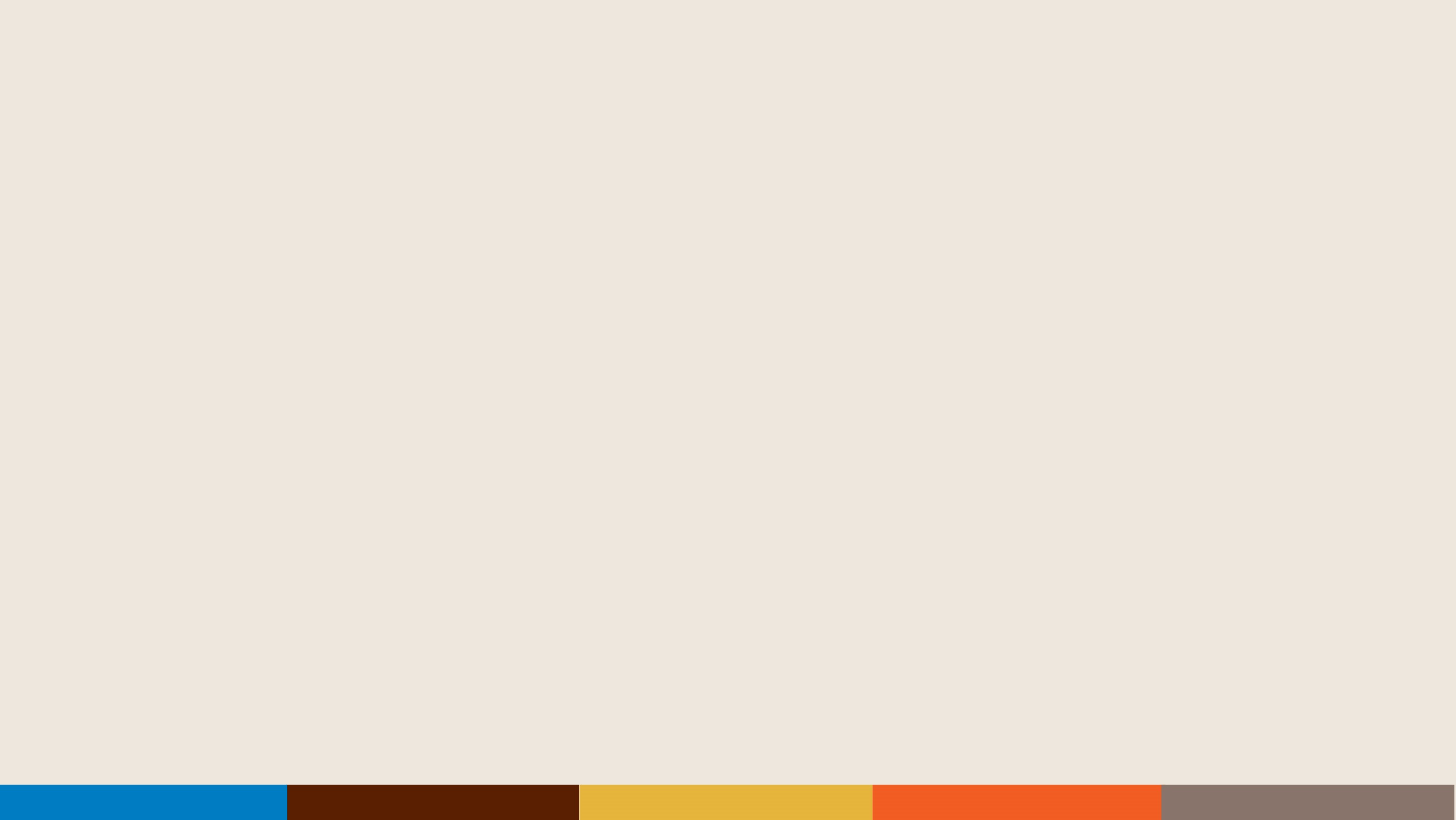 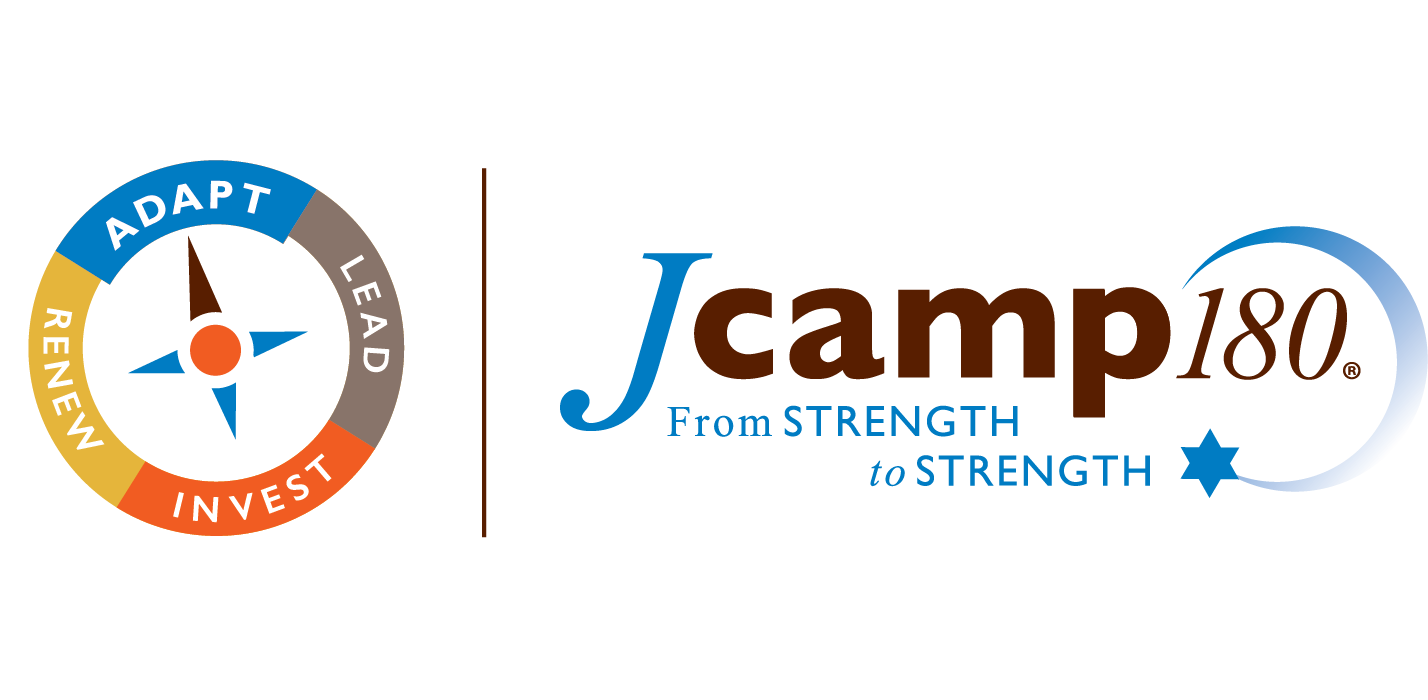 Title
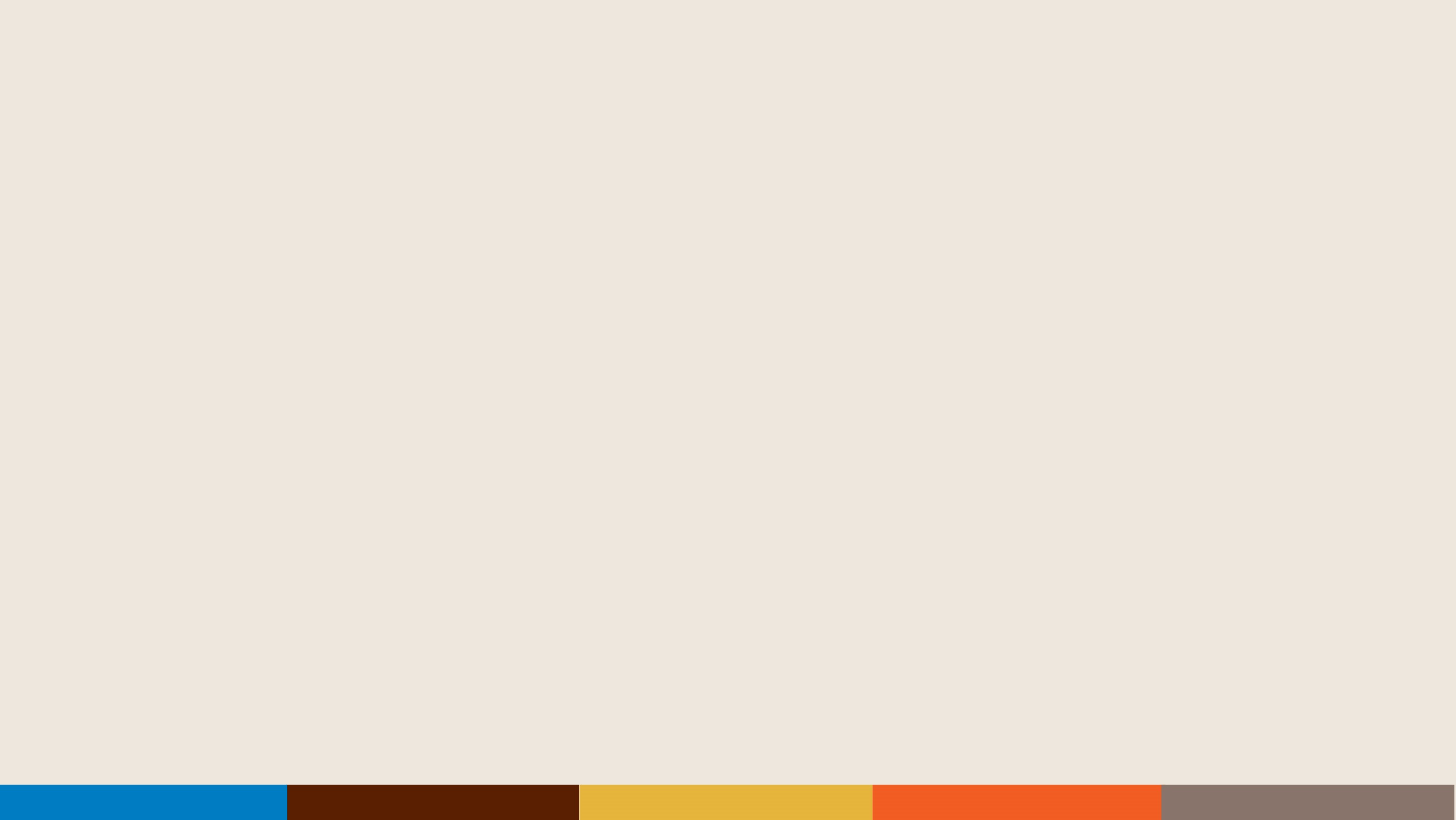 Agenda
Recap Scenario Planning
Present Framework for future planning

Discuss: Opportunities / Challenges / Implications
Discuss: Hot topics for Camps

What now? What next?
There is no data about the future…just stories
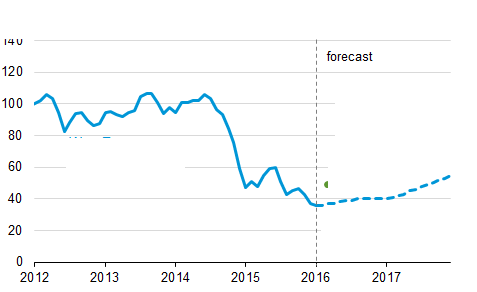 JewishTogether
5
[Speaker Notes: It’s tempting to predict. But even good predictions have embedded assumptions about how the world will work.

But anything you read a few months ago probably did not assume a global pandemic.

And everything you read now starts with “If we are able to do…”]
Maintains or improves
Overview of scenarios
Exile
Mostly doesn’t return
Partly or mostly returns
Manna
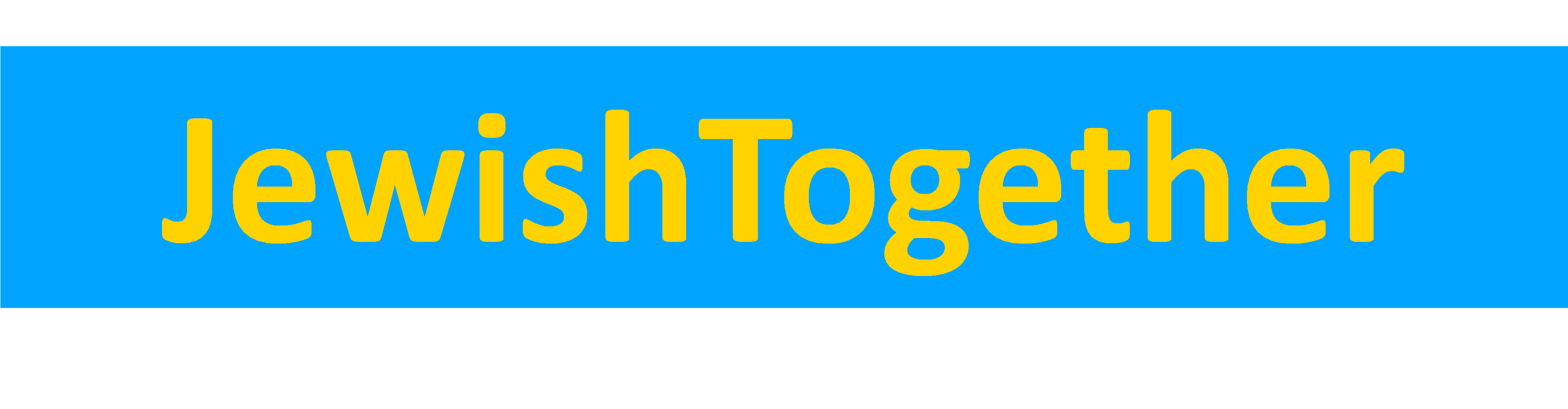 Worsens
6
Economic transformation for some, fewer choices for others
Public health breakthroughs provide a path to recovery, for now
Civic and social gathering
Financial                     Stability
Plagues
Tribes
Lingering struggle to survive in a highly fractured society
Small, collective risk taking to navigate an inconsistent world
[Speaker Notes: Exile – 

Already happening for those who have resources..

Extreme economic gaps widen and many people get left behind as economy improves.

Digital tech and wealth drive gaps]
Where scenarios fit in creating strategy
Not so much in your control
Strategy
Mostly in your control
Very much in your control
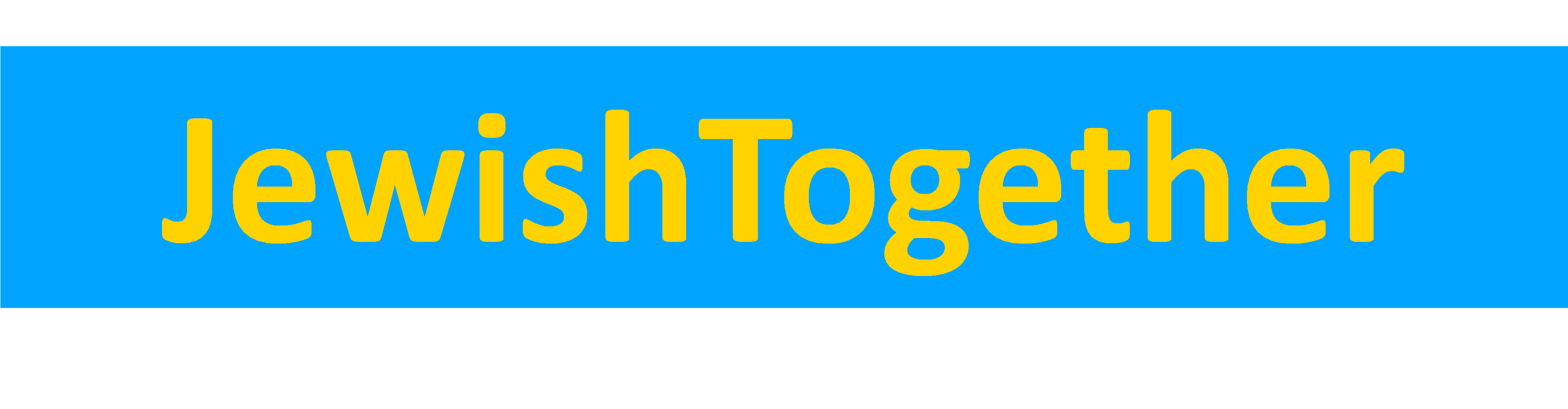 External conditions / scenarios
Capabilities and assets
Vision and values
Rehearsingthe future
Bet the farm
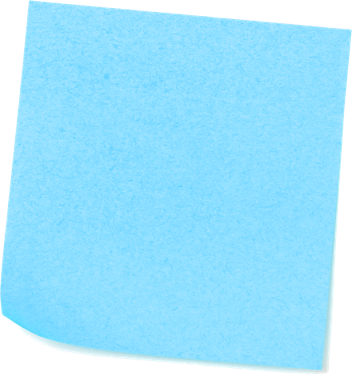 Start doingA
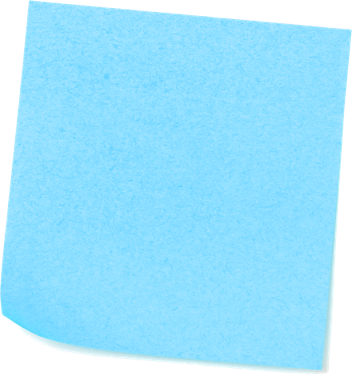 Start doing C
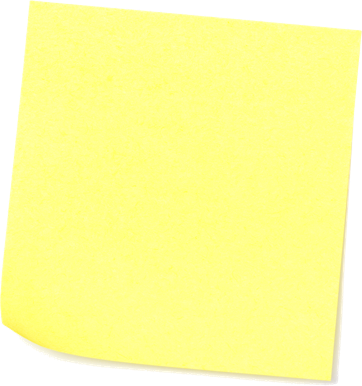 Stop doing D
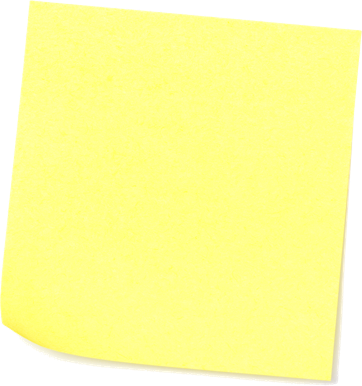 Stop doingB
Given our vision and values,

and given our capabilities and assets,

what might we….
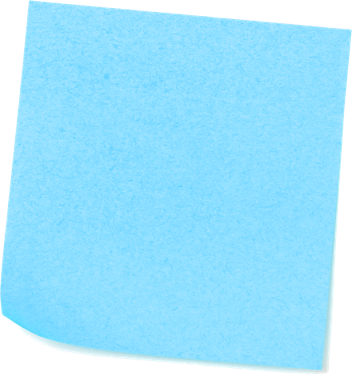 Start doingE
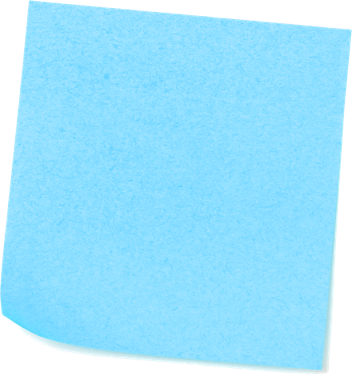 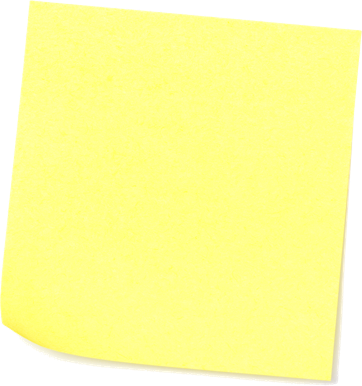 Start doingG
Stop doingH
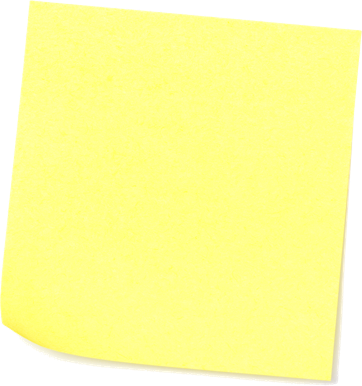 Stop doingF
8
A portfolio of  bets against the future
Bet the farm
CORE
HEDGE YOUR BETS
HEDGE YOUR BETS
MUST DO’S
Start something in a small way

Break a program into smaller steps, commitments

Partner to share the load/risk
Sidebets
Sidebets
HEDGE YOUR BETS
HEDGE YOUR BETS
Sidebets
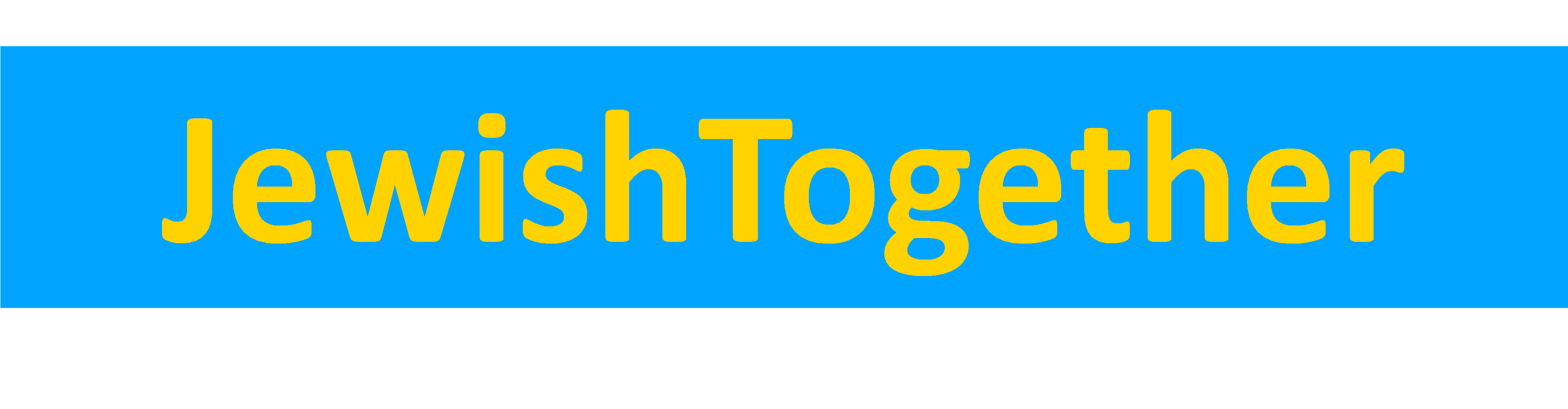 9
[Speaker Notes: Might be a partnership, might be reducing the size of an initiative for now
Some organizations might be in a better financial position than others to do more of this.
Individual org view vs. collective view]
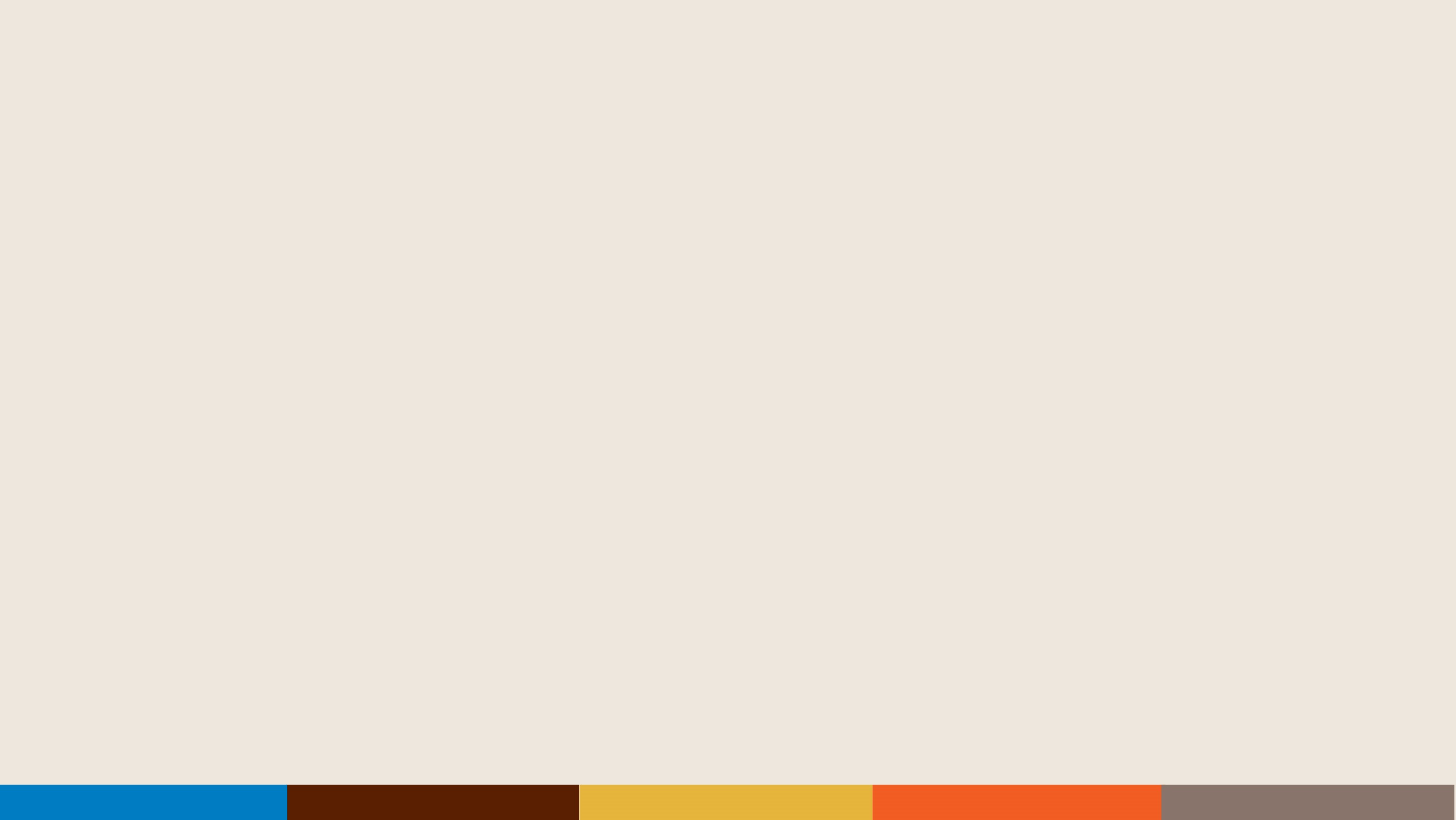 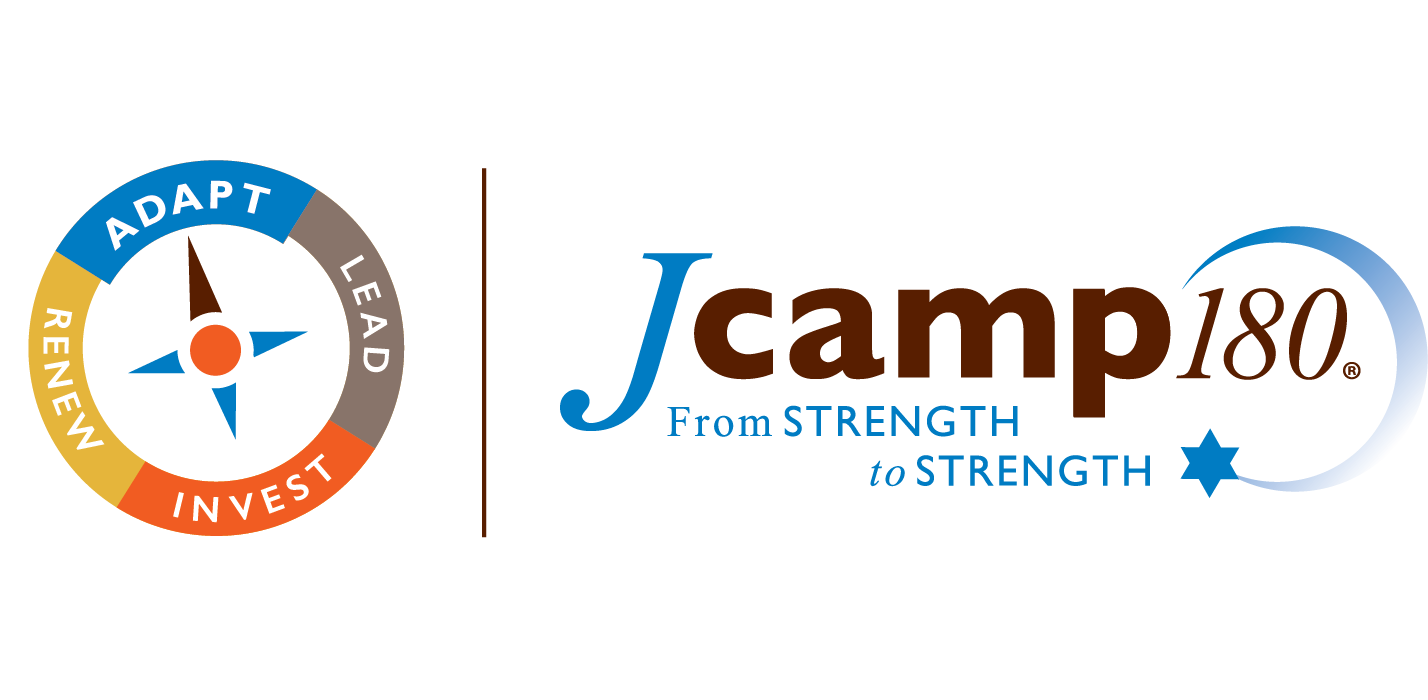 20 minutes
Discuss the Drivers of Change: 

Opportunities and Challenges
& 
Implications for Camp
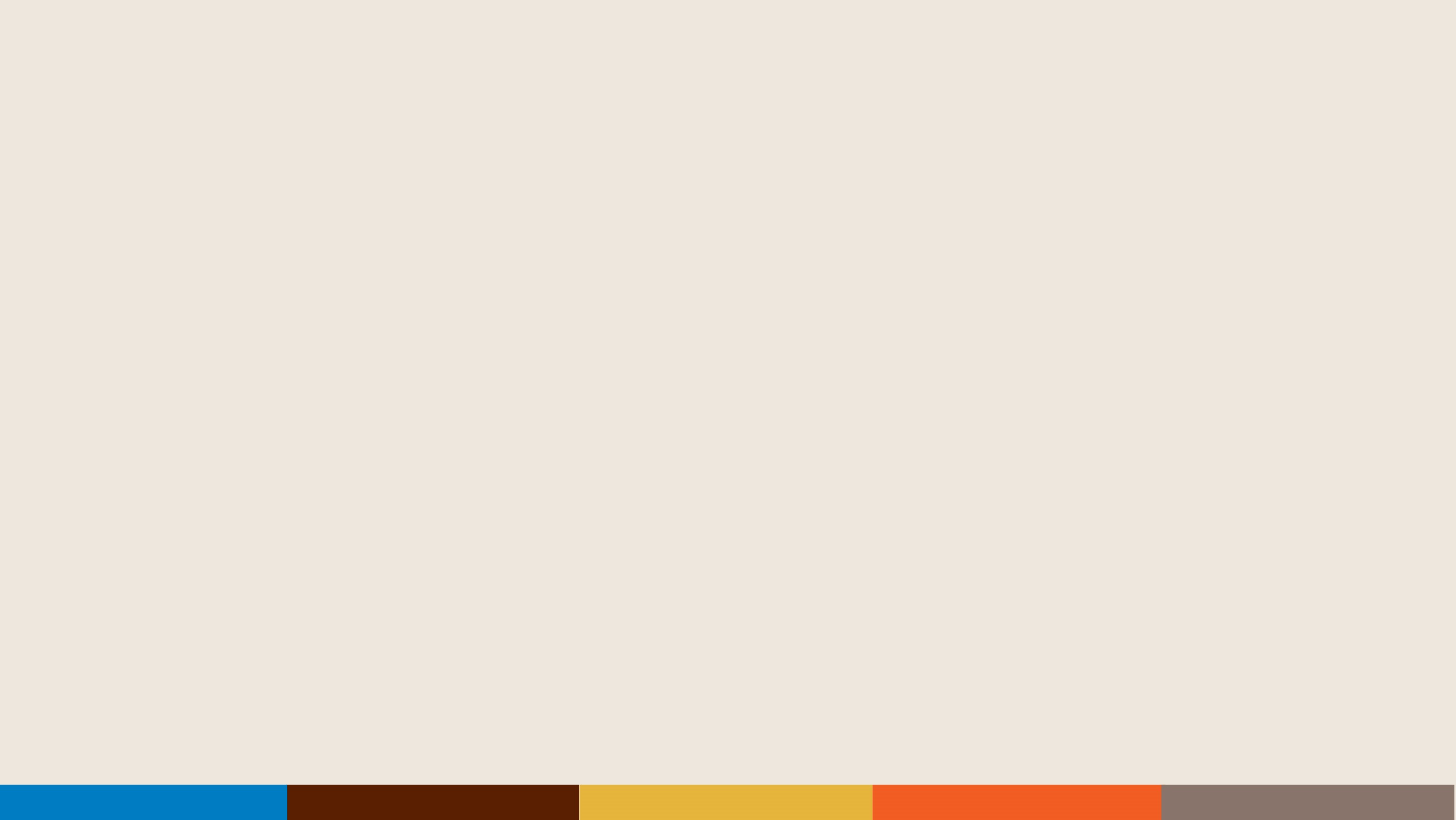 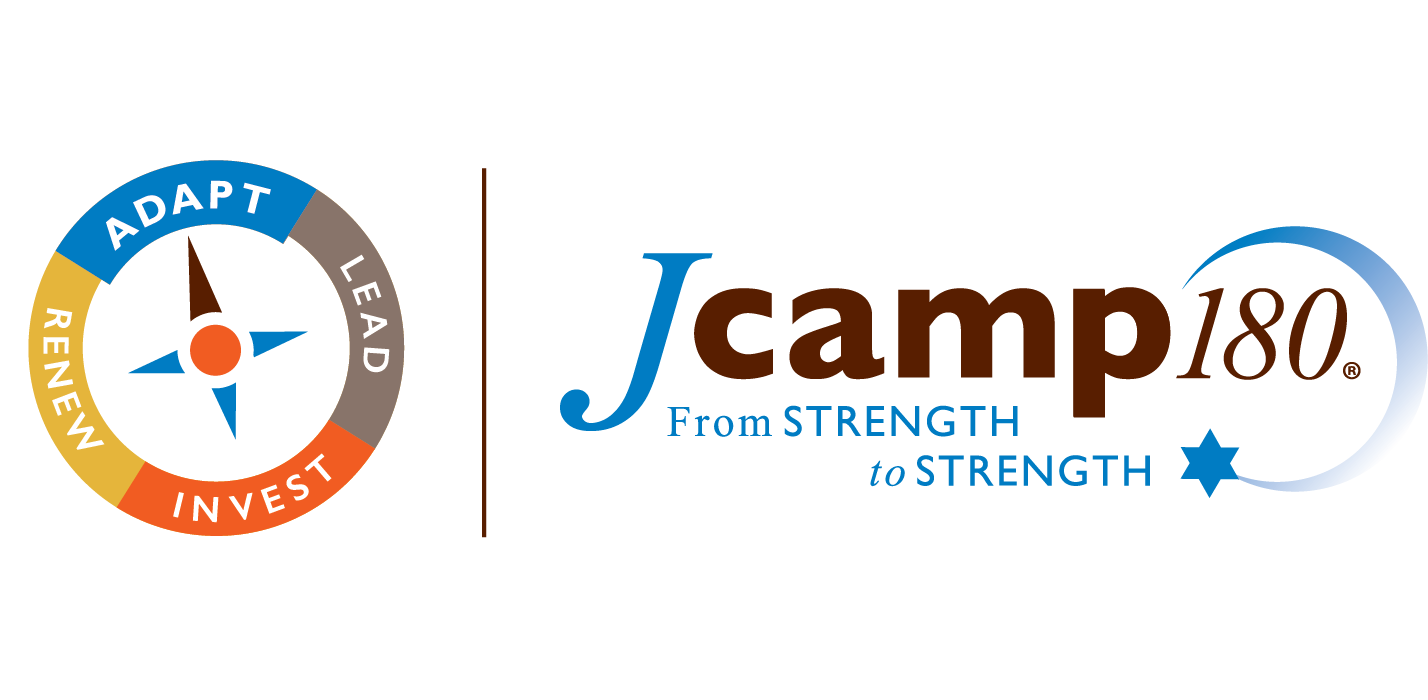 20 minutes
Financial
Collaborations 
Fundraising  
Enrollment
Staff
Health
Any Group
Pick a Hot Topic

Change your name to that topic
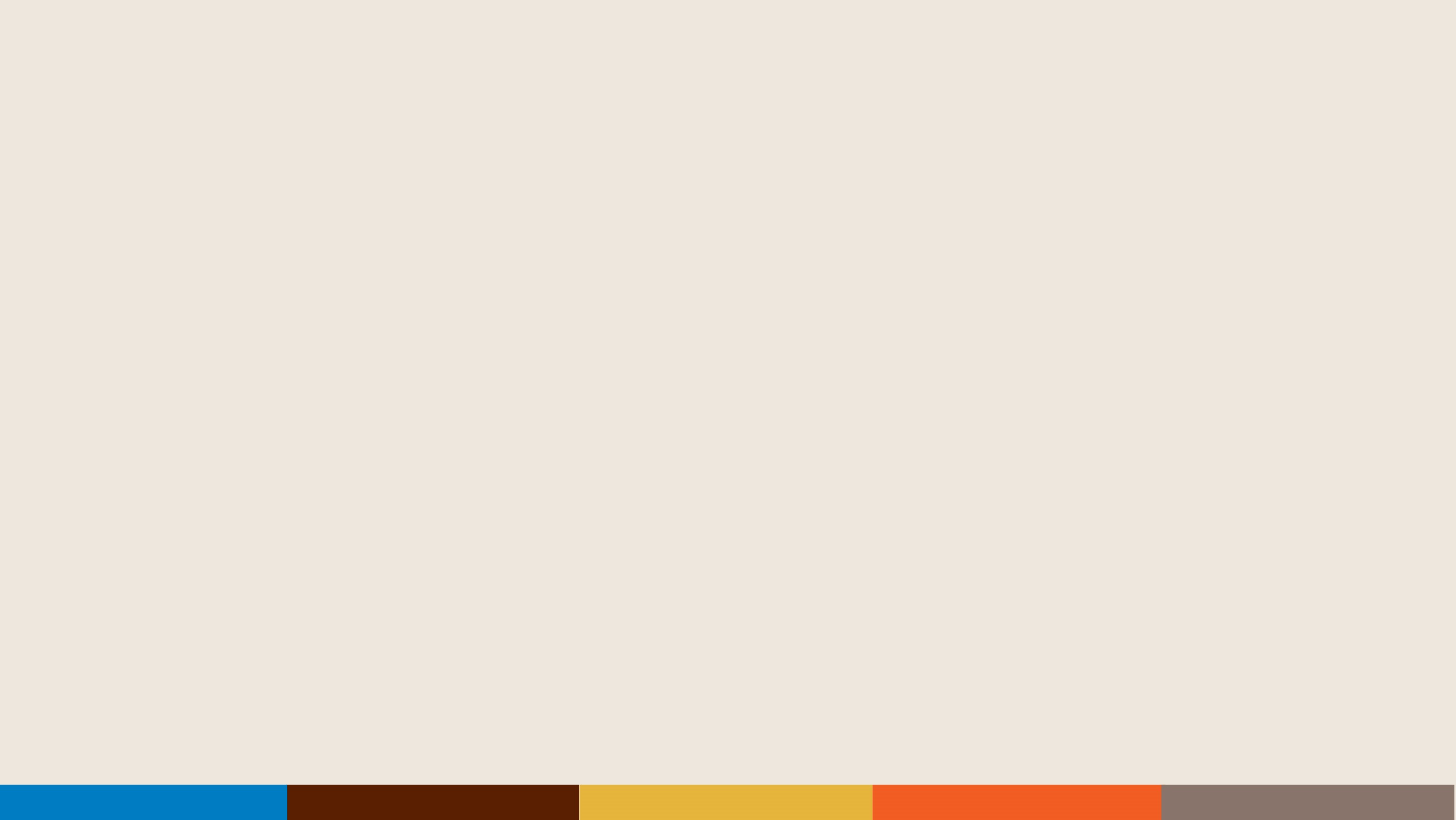 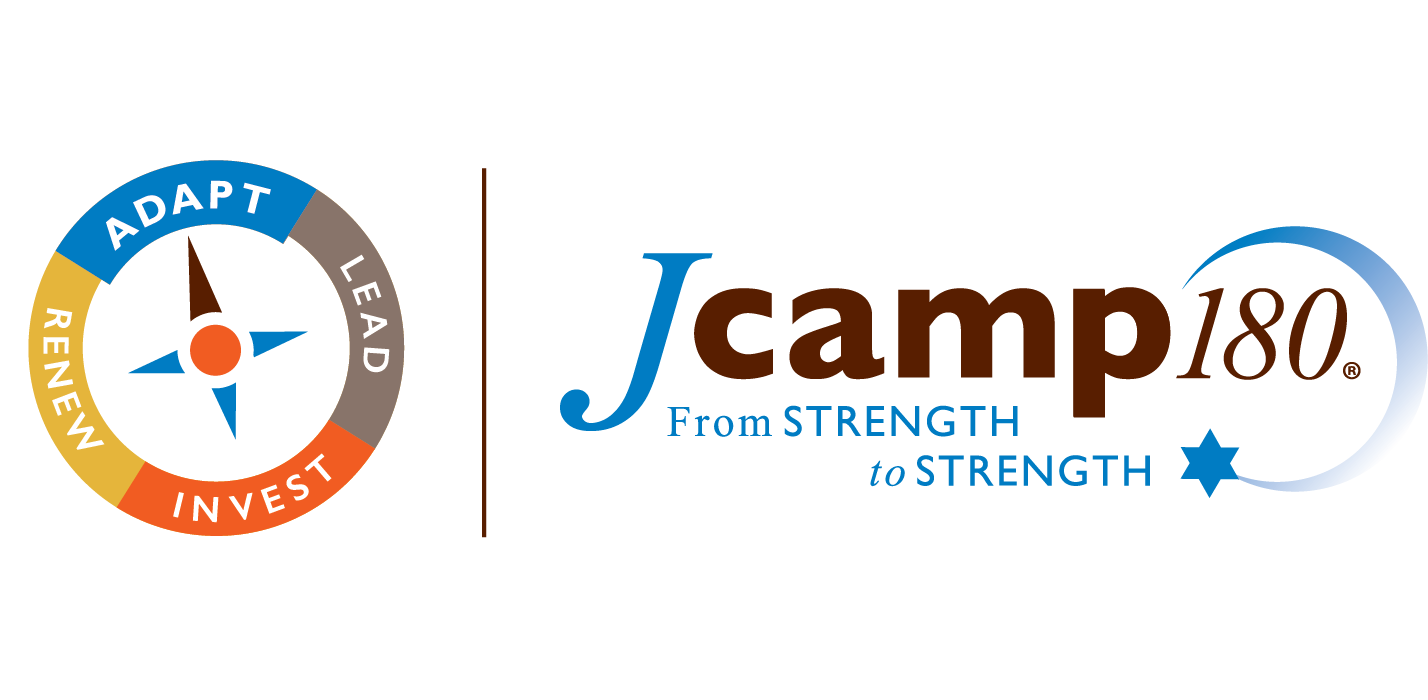 What now? What next?
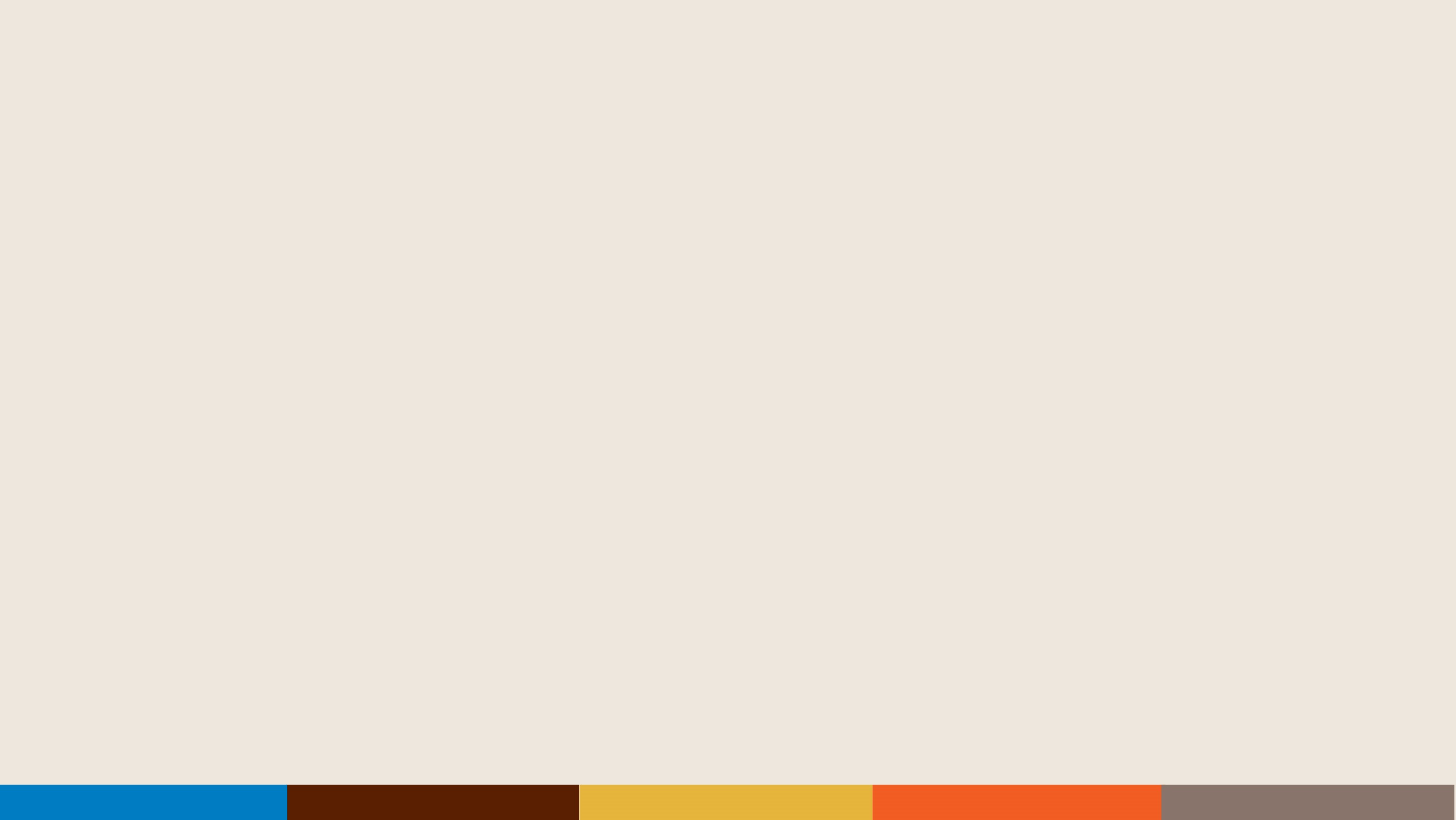 Strategy
External conditions / scenarios
Capabilities and assets
Vision and values
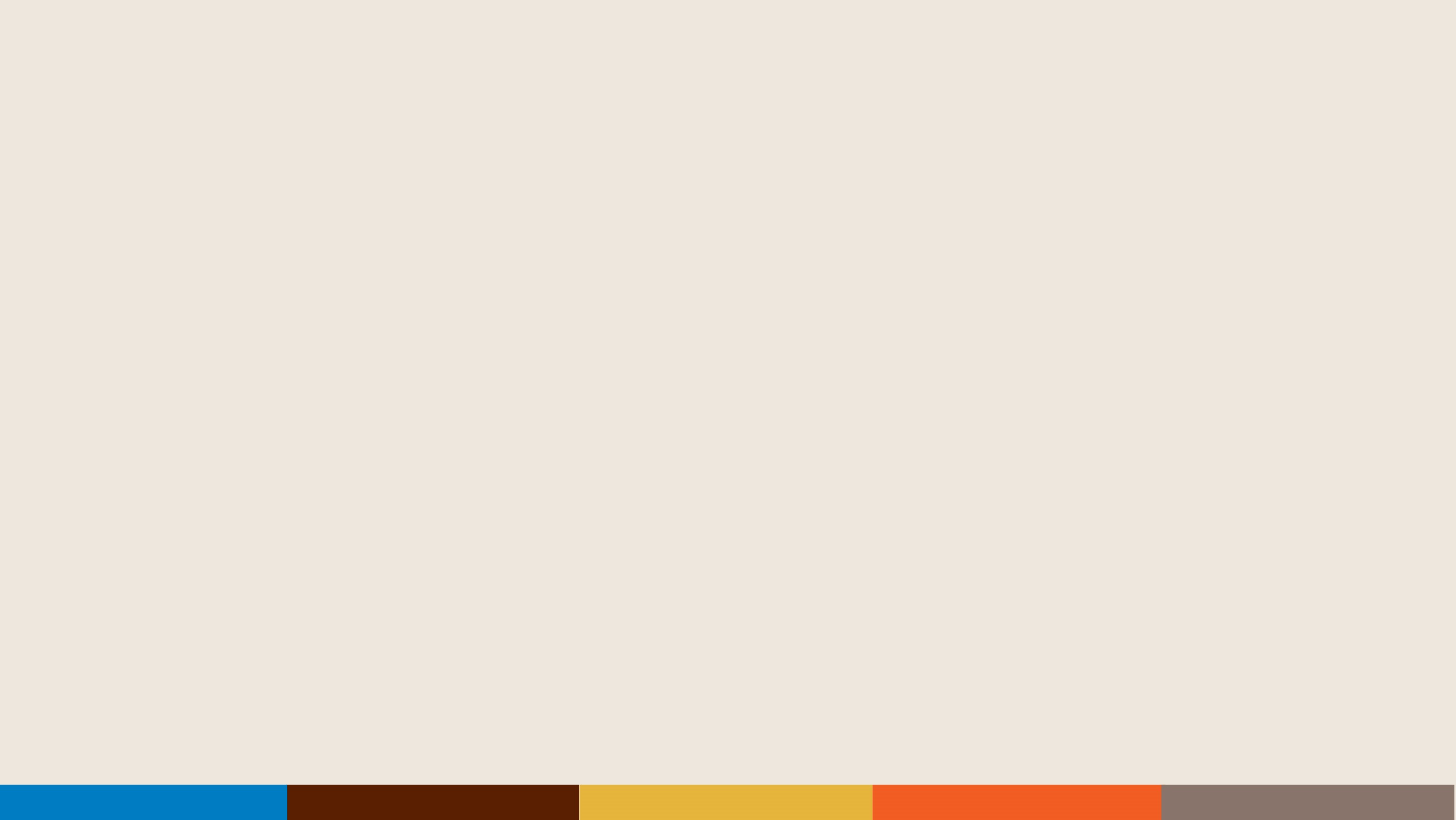 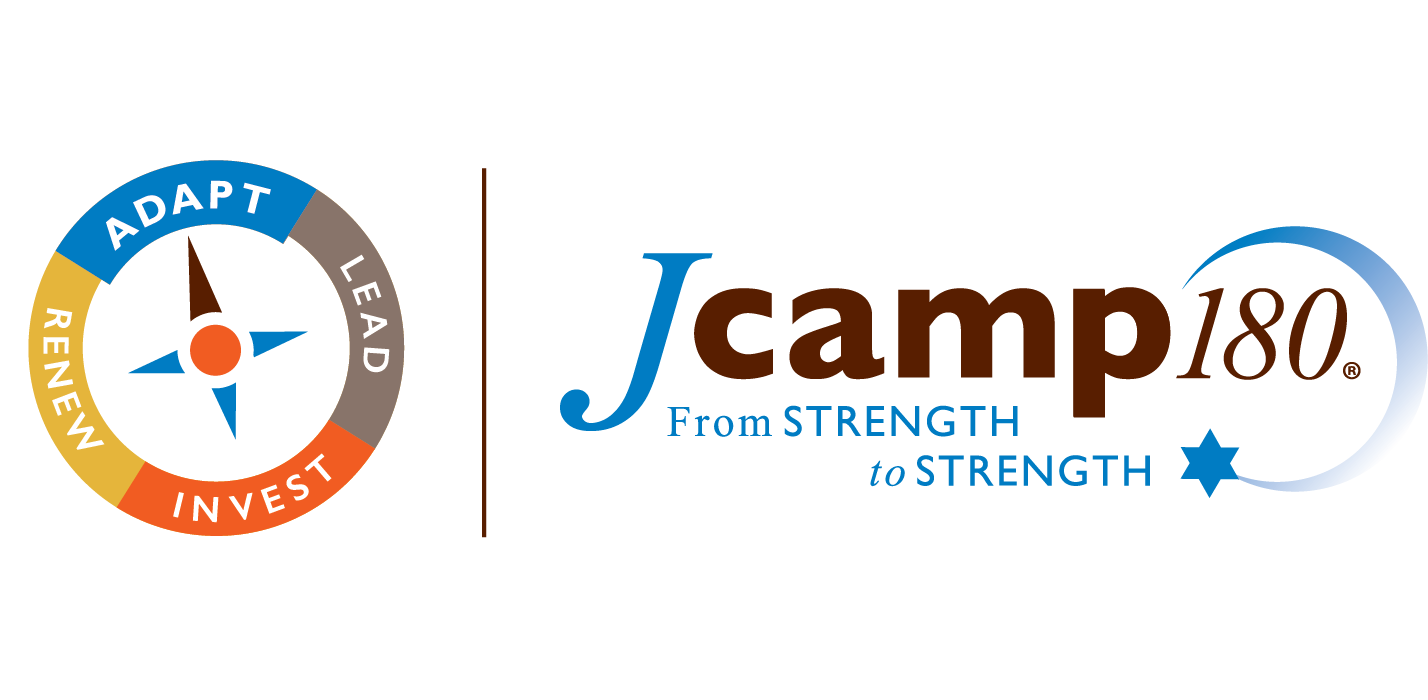 What now? What next?
Possible Scenarios
Most Likely
Other /“just in case”

Drivers of Change /Trends
Opportunities / Challenges
Implications 

State assumptions
Strategy
External conditions / scenarios
Capabilities and assets
Vision and values
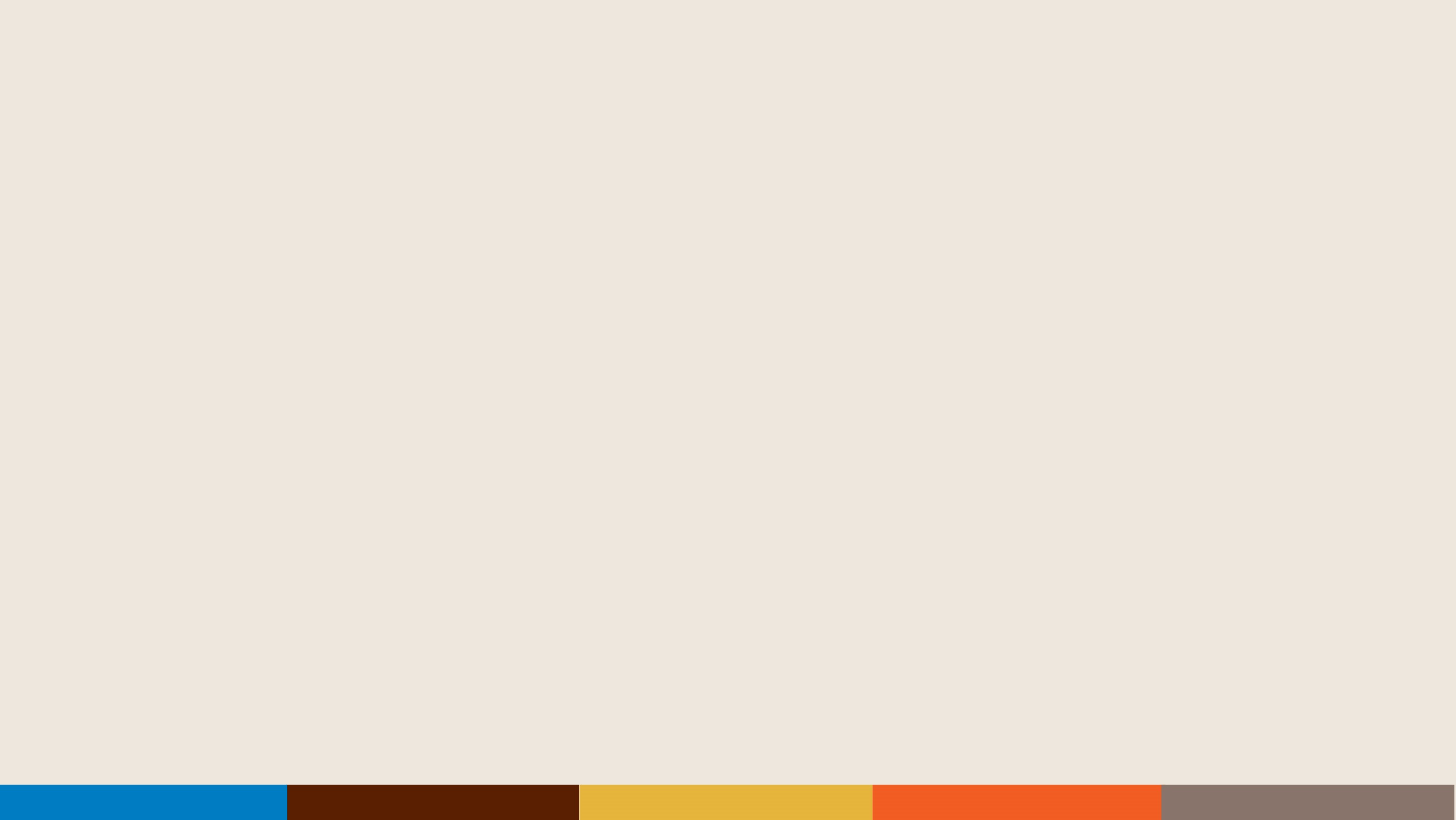 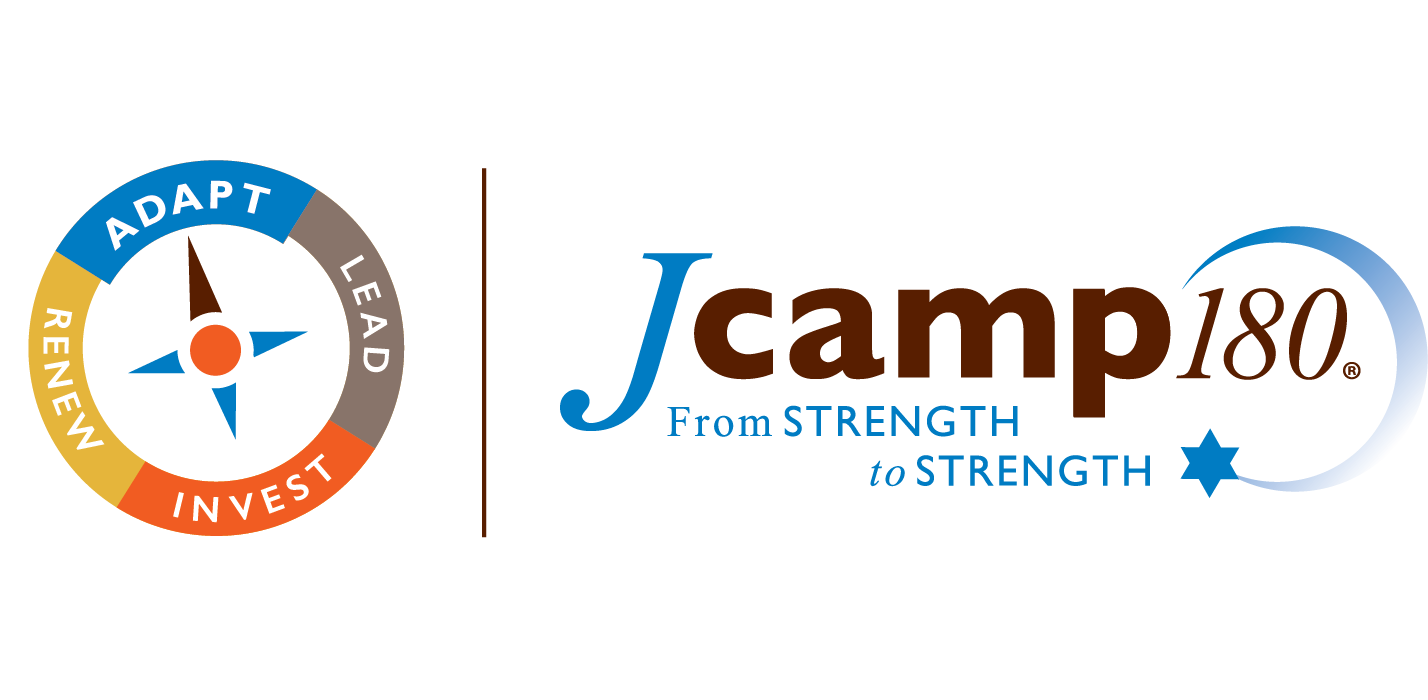 What now? What next?
Mission, Vision, Values

What is our business?
Measure Impact?
Strategy
External conditions / scenarios
Capabilities and assets
Vision and values
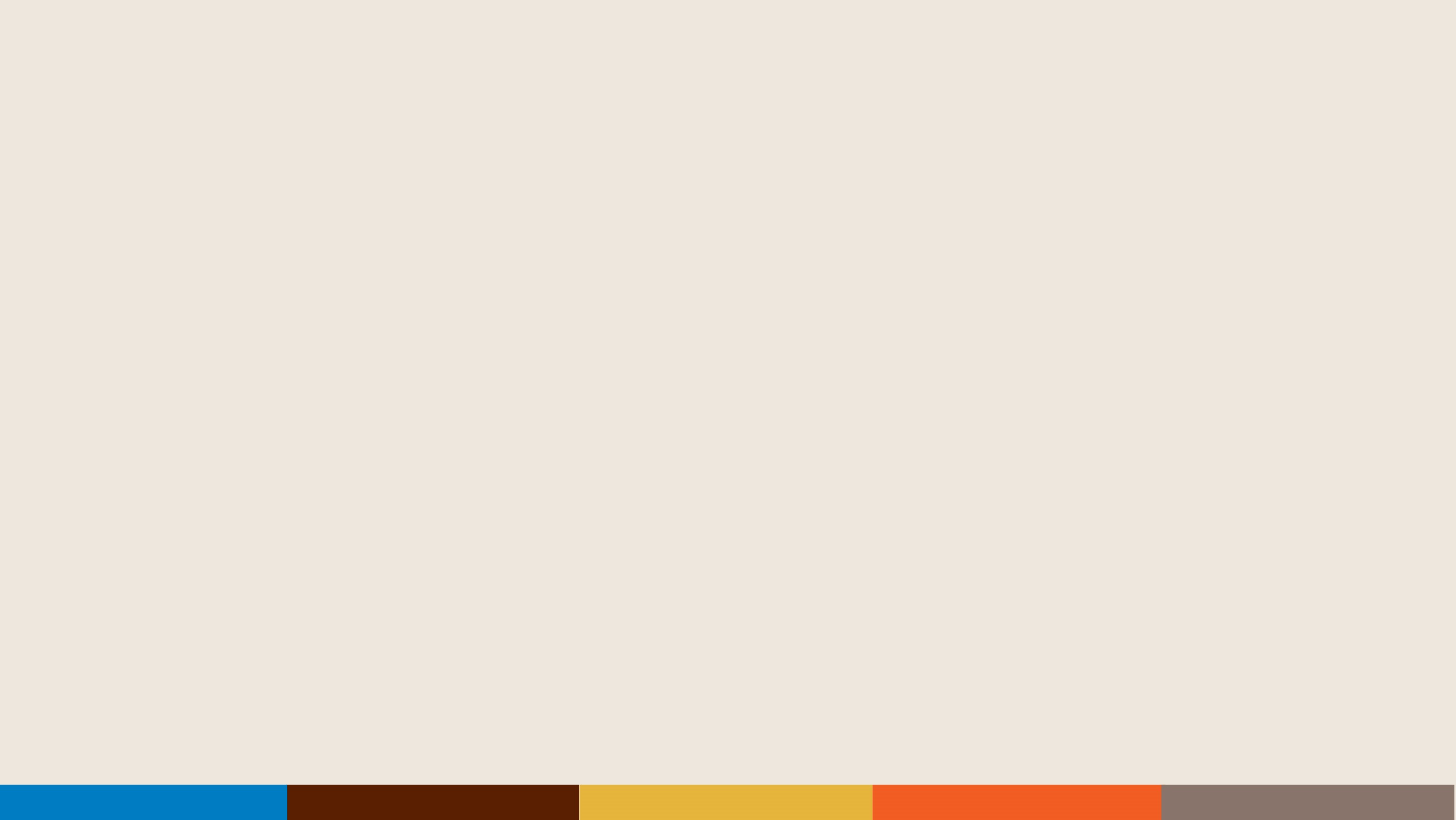 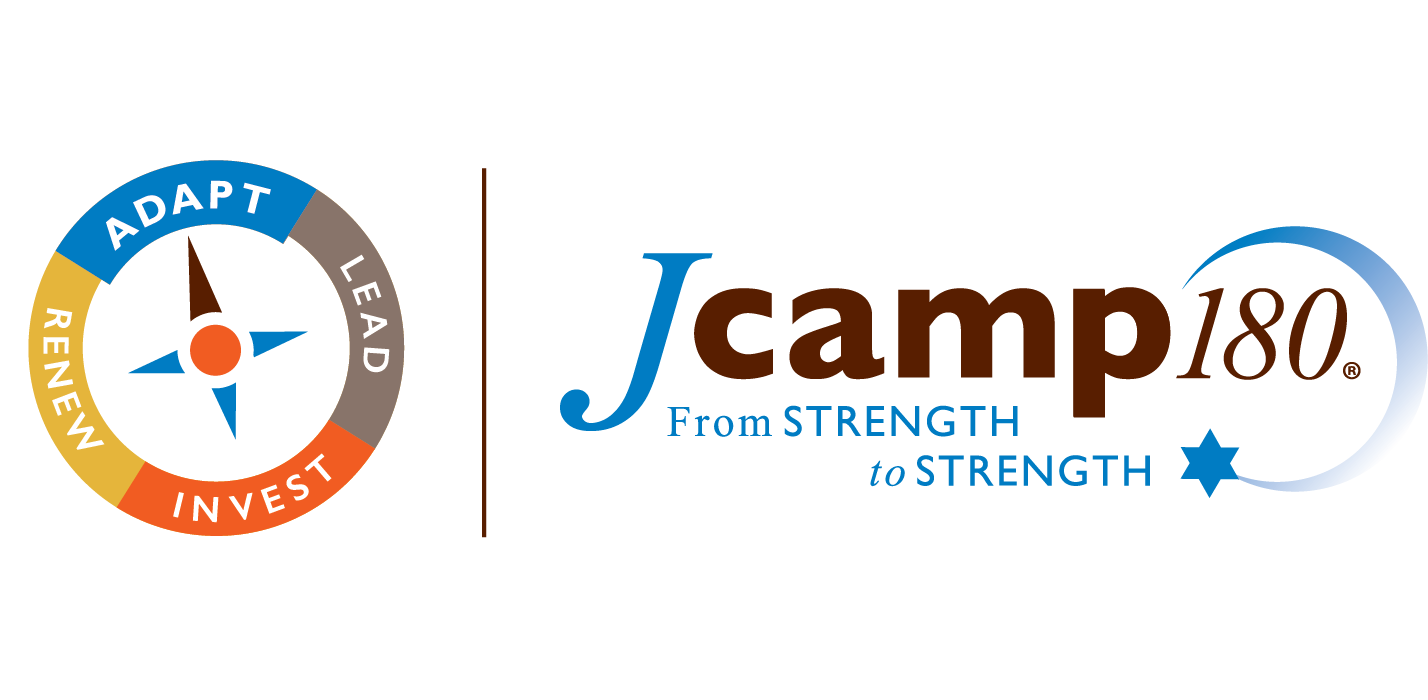 What now? What next?
Key Camp Functions
Finance / Cash Flow
Site and Facilities
Staff
Enrollment
Health and Safety
Etc.
Strategy
External conditions / scenarios
Capabilities and assets
Vision and values
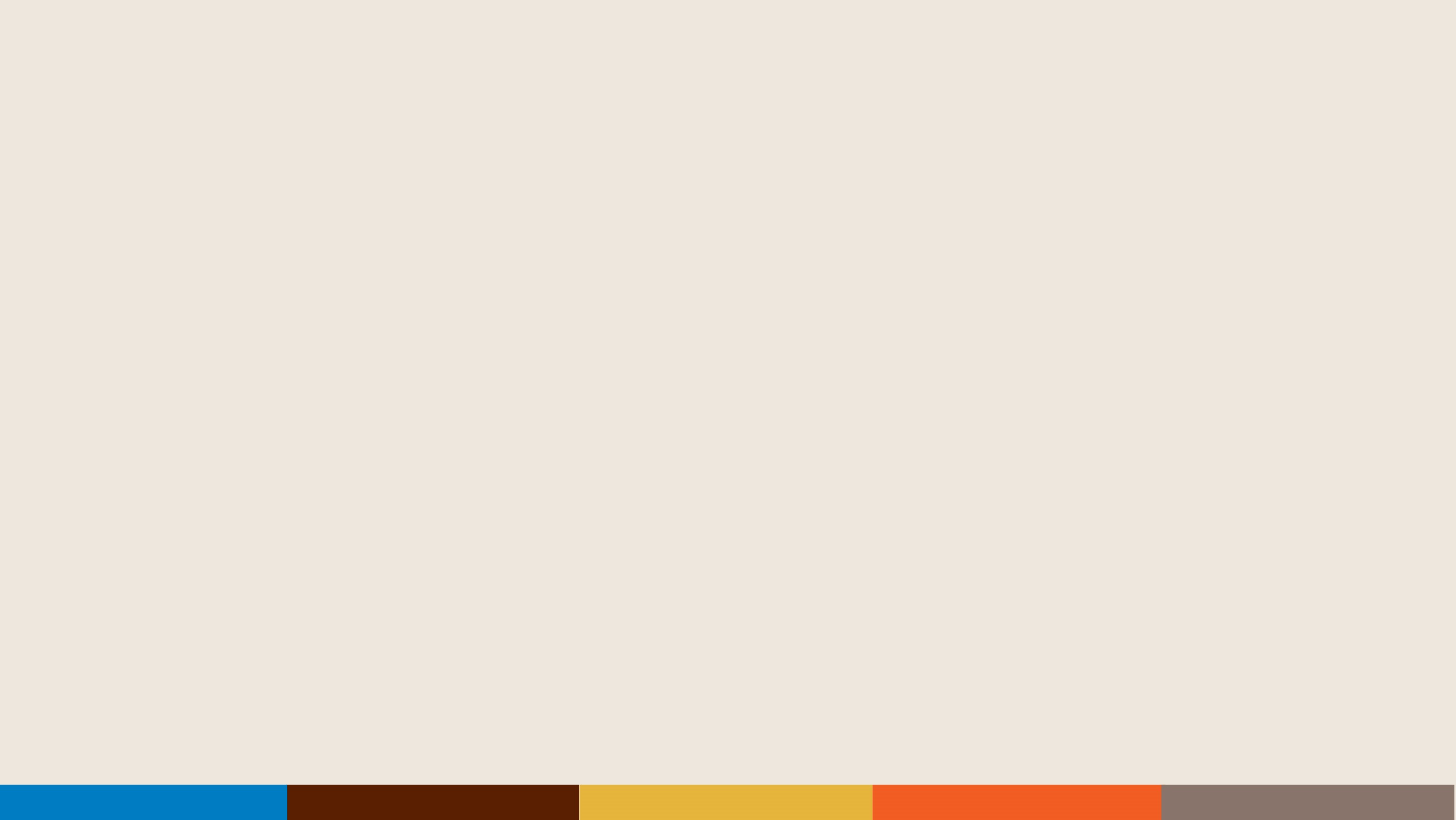 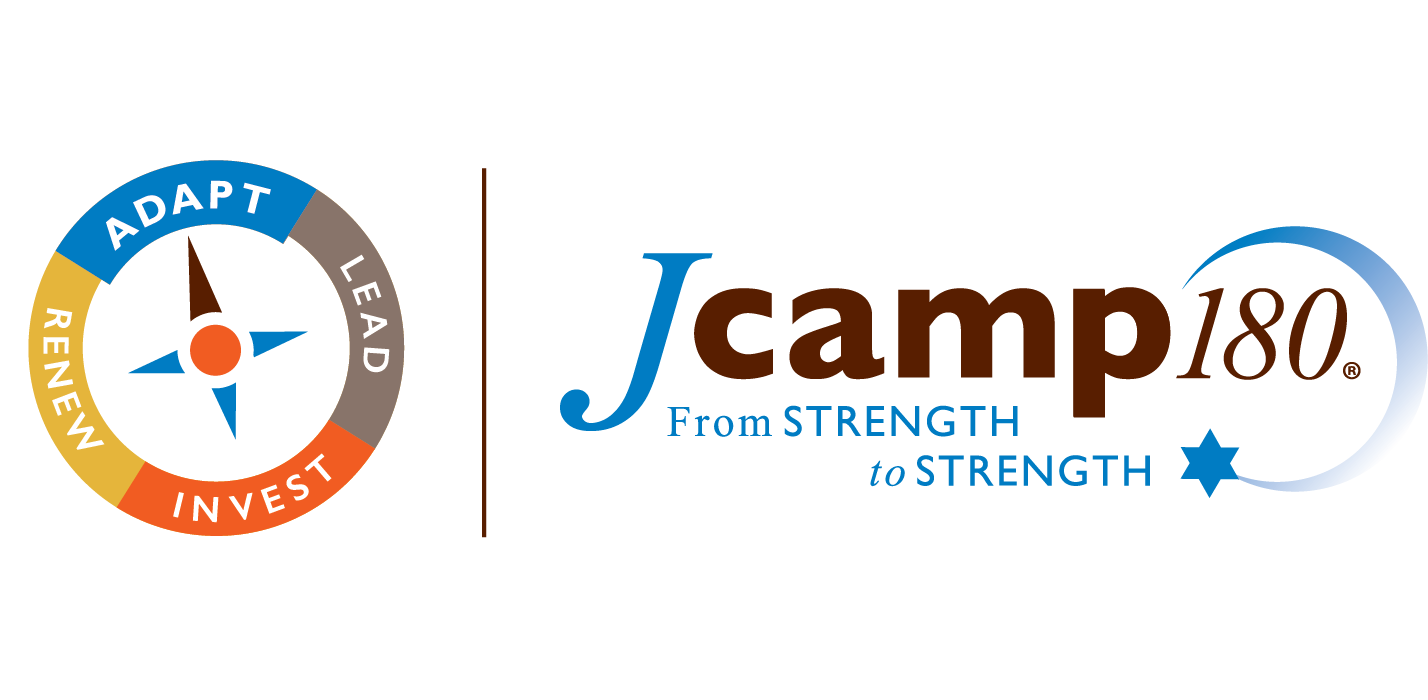 What now? What next?
Strategy
	Strategic priorities
	Main bet / side bets
	Monitor & Evaluate

	Be Agile and Adapt over time
	Be kind
Strategy
External conditions / scenarios
Capabilities and assets
Vision and values
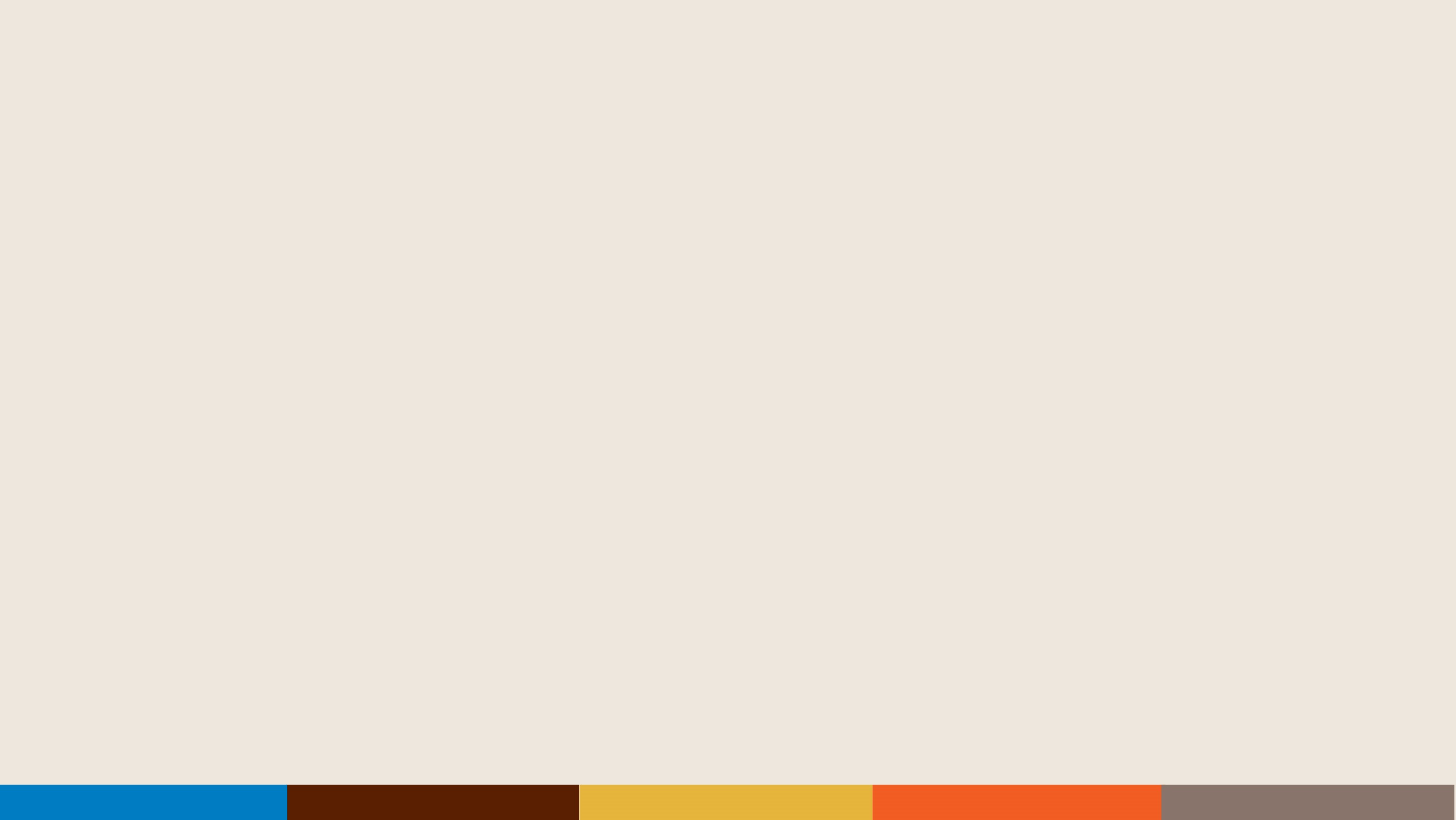 Why?
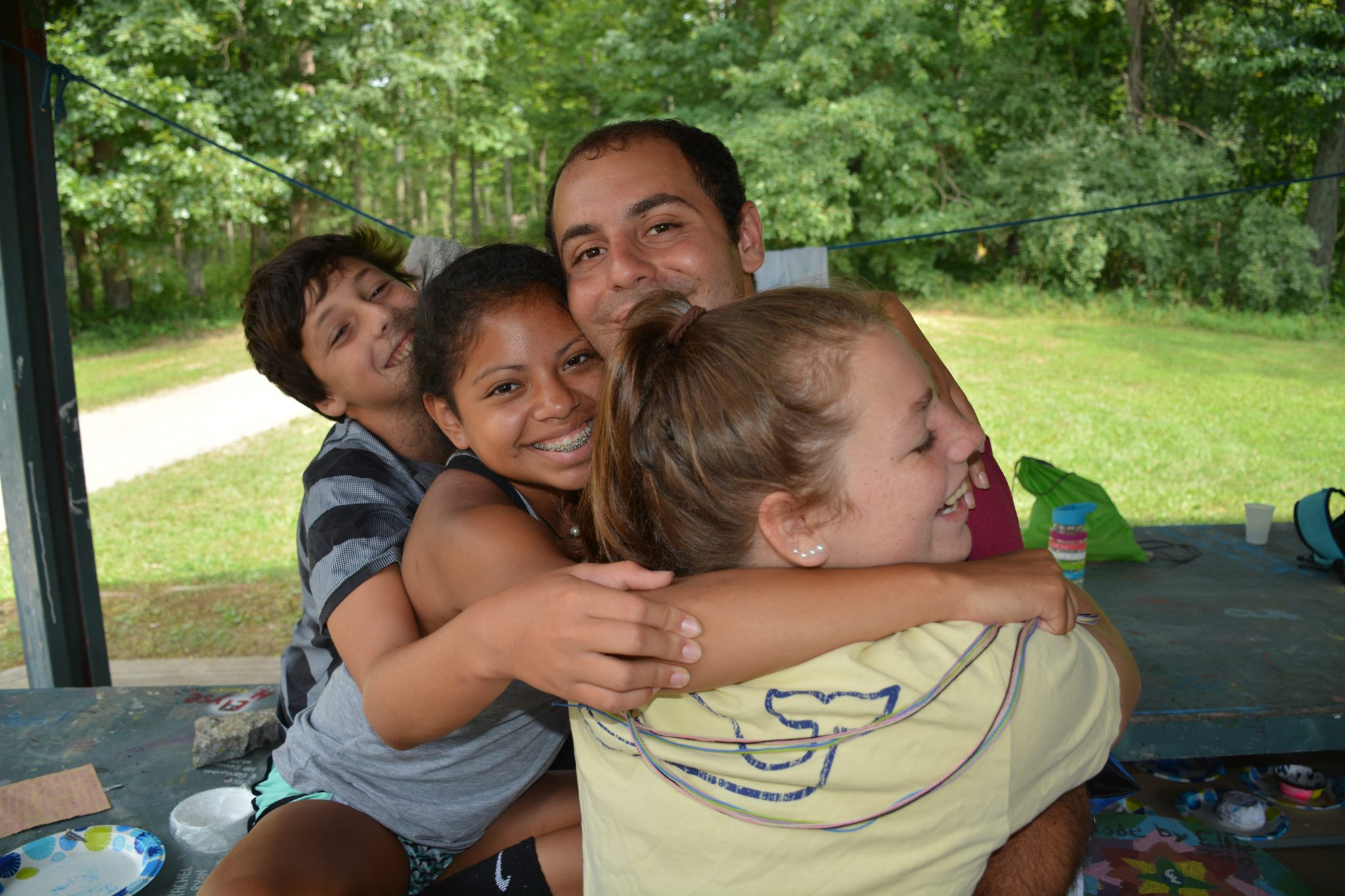 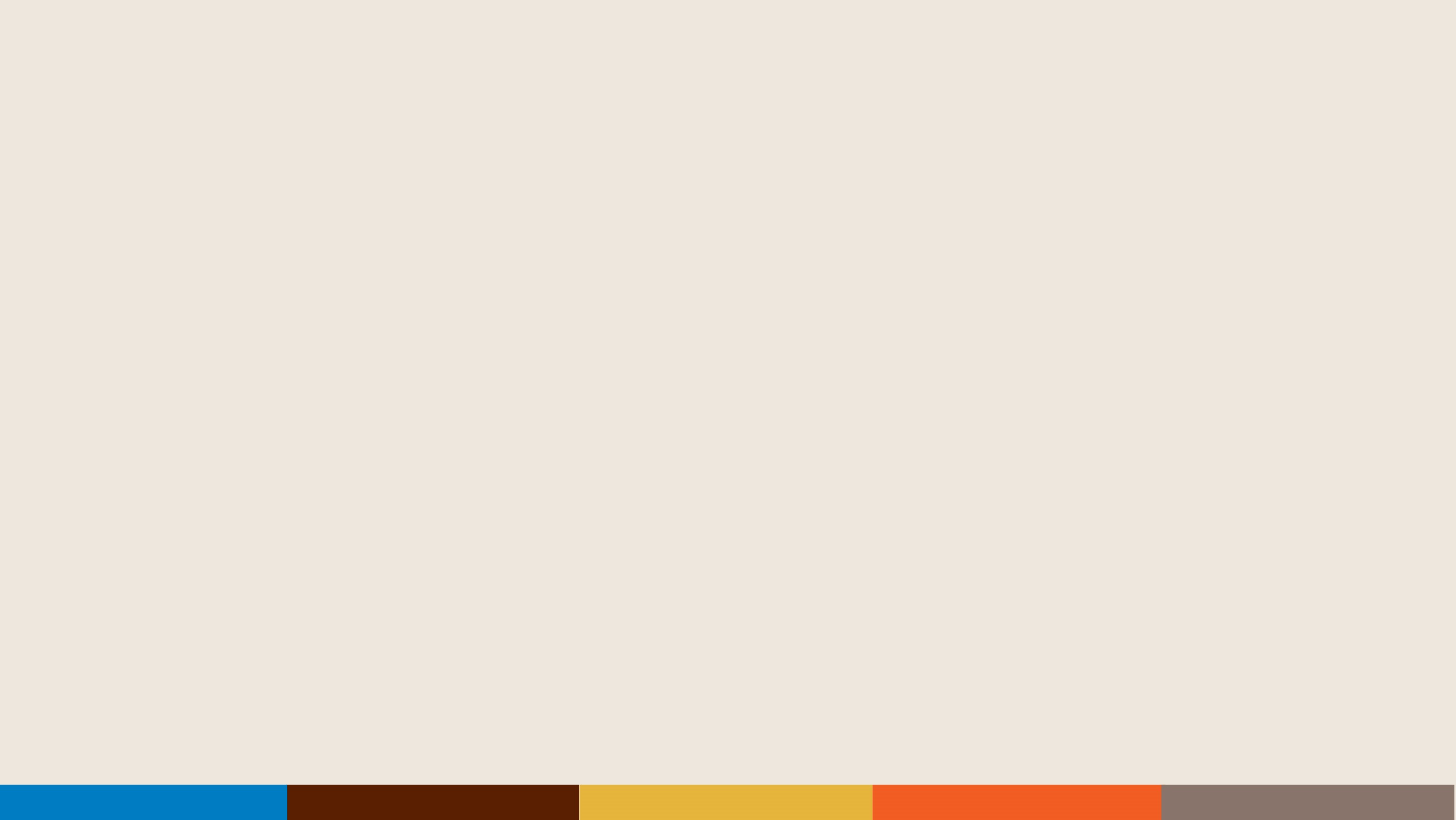 What should our Board and Senior Staff prioritize 
over the next 24 months? 

This program runs July 1 – August 5 will provide camps with a supported process to think about a course correction on their existing strategic plan given the COVID crisis and the closure of the 2020 season. 

This program has two group meetings, customized coaching, and optional weekly drop-in sessions to help you and your Board with adaptive planning.
The Path Forward for Jewish Camps
Adaptive Planning Cohort

Registration open
www.jcamp180.org/adapt
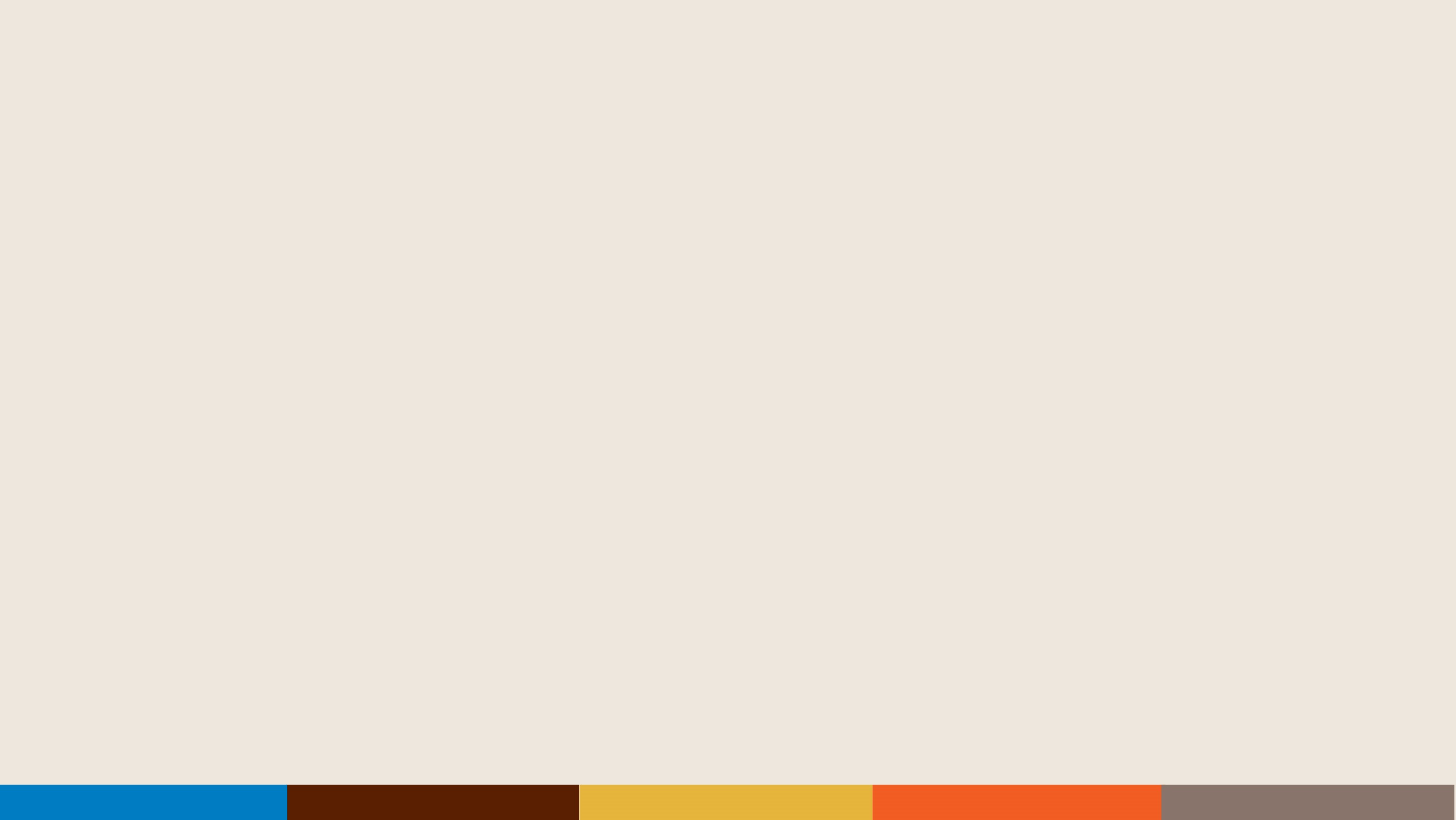 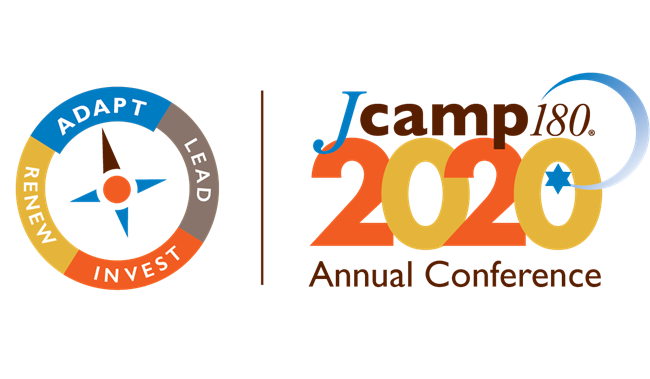 Title Box
October 18 – 20, 2020Hold the date. Invite your Board.
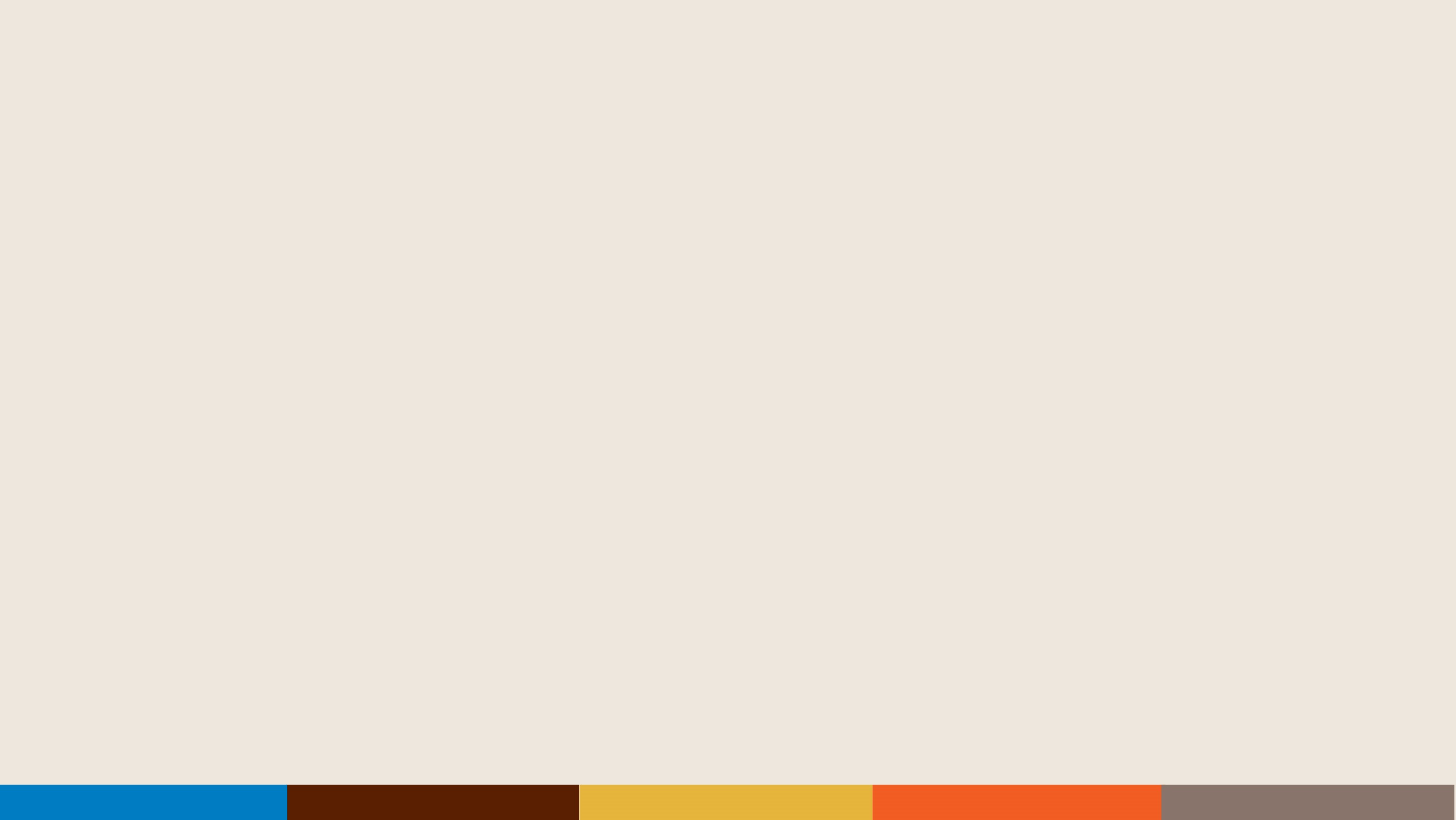 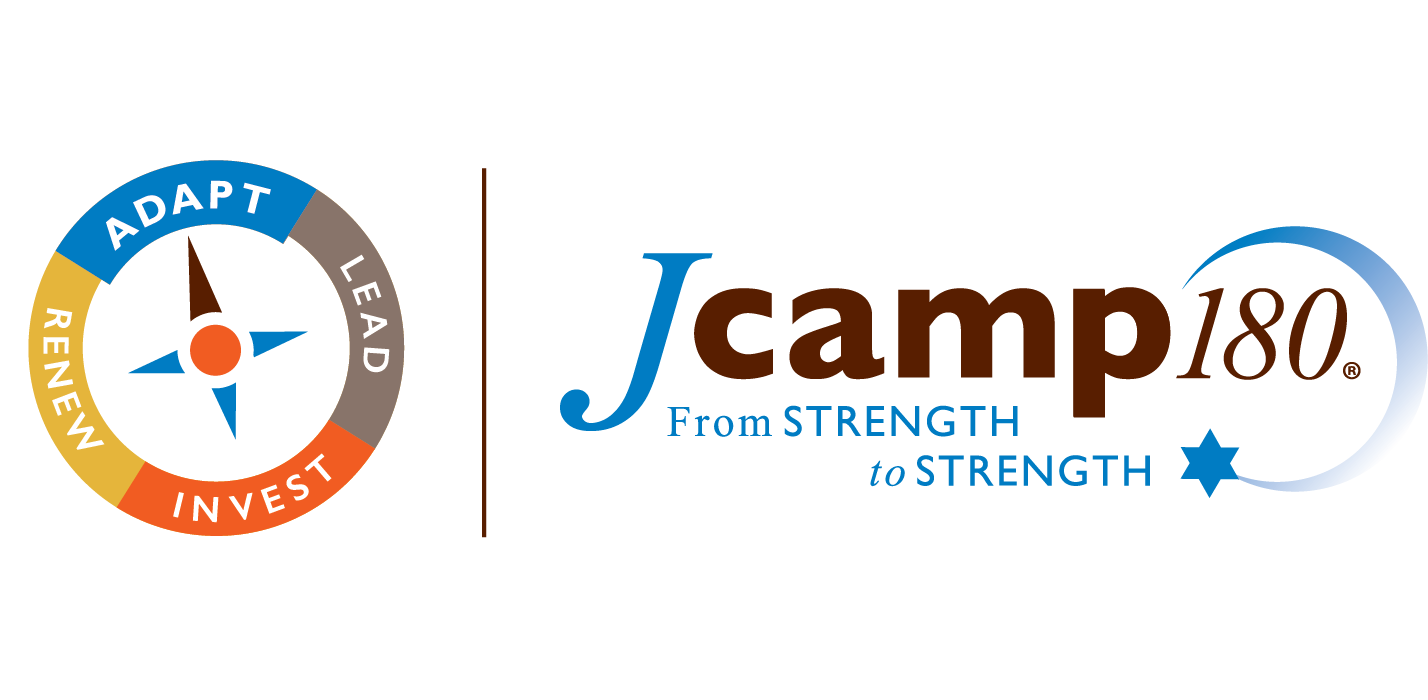 Title